Уютный дом в самом сердце Вотчины
Дом расположен на высоком видовом участке в центре поселка. Здесь все рядом - сервисная служба, офис продаж и беседка с барбекю, а также источник, купель и поклонный крест. Из окна открываются прекрасные виды на пруды и вековые липы.
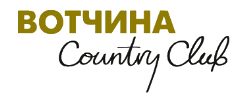 Земельный участок ИЖС № 48А с домом
Вотчина Country Club  +7(495)565-32-32
Участок № 48 А. Двухэтажный дом 122 м2
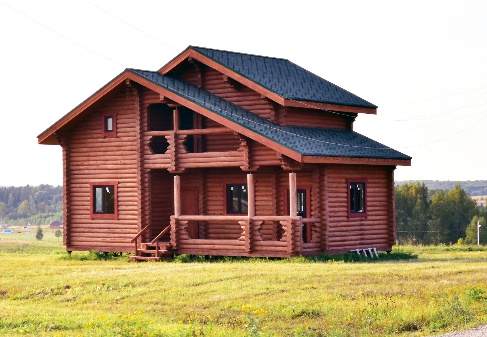 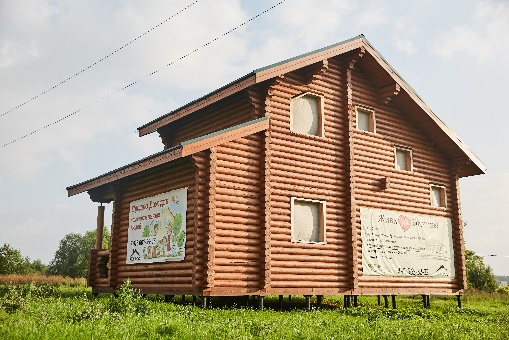 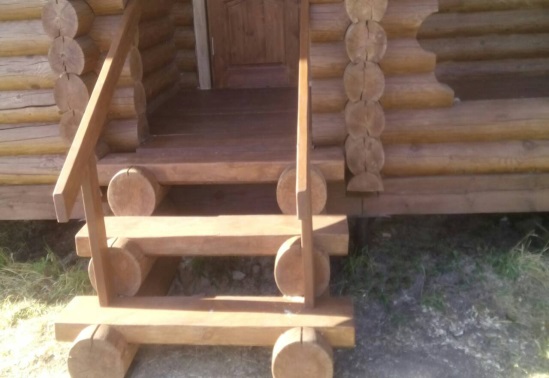 Итого:                                                                 2 950 000 руб.
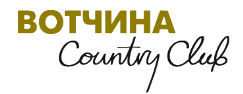 Вотчина Country Club  +7(495)565-32-32
2
Участок в удобном месте с прекрасным видом!
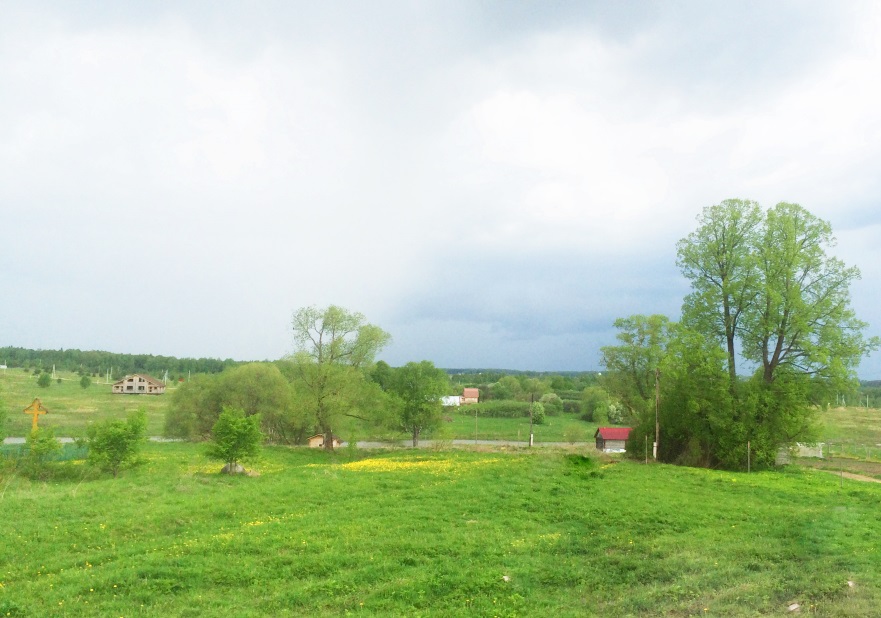 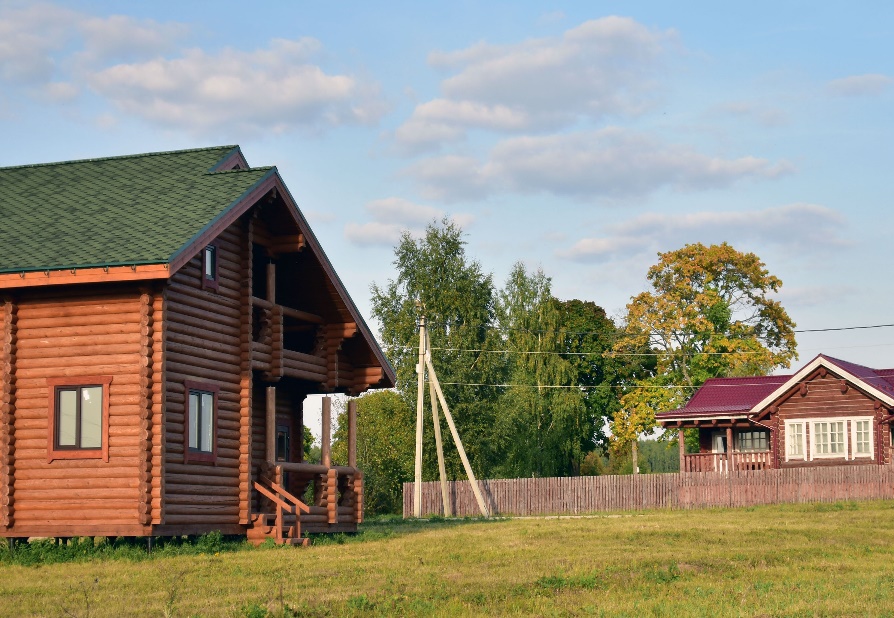 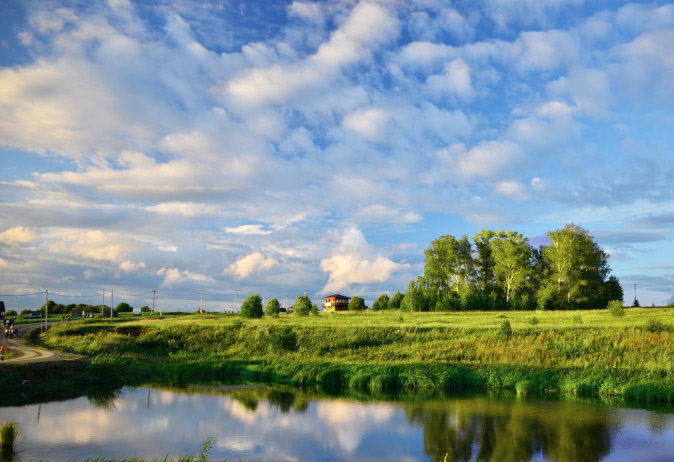 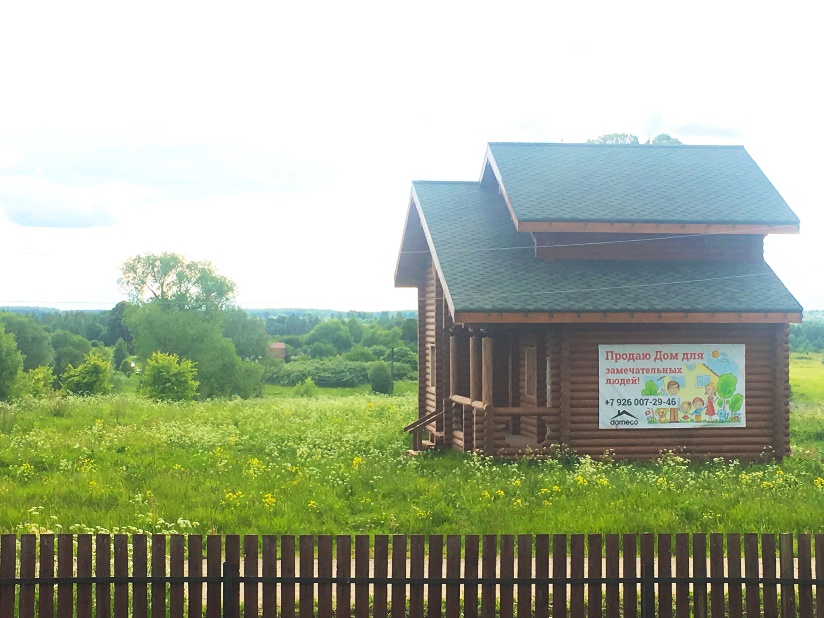 3
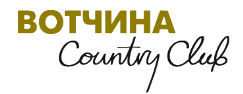 Вотчина Country Club  +7(495)565-32-32
Проект дома
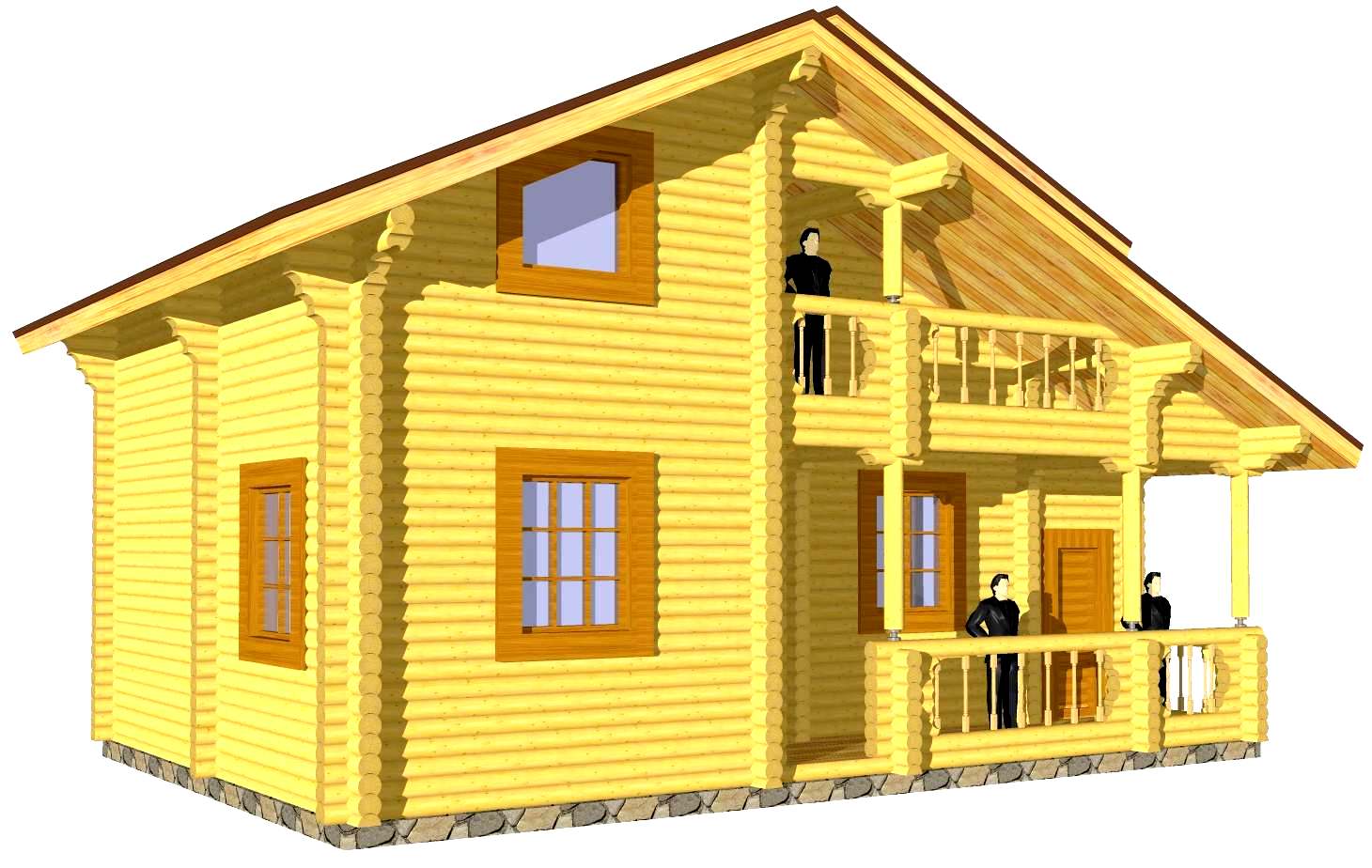 4
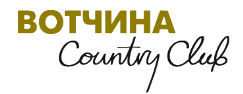 Вотчина Country Club  +7(495)565-32-32
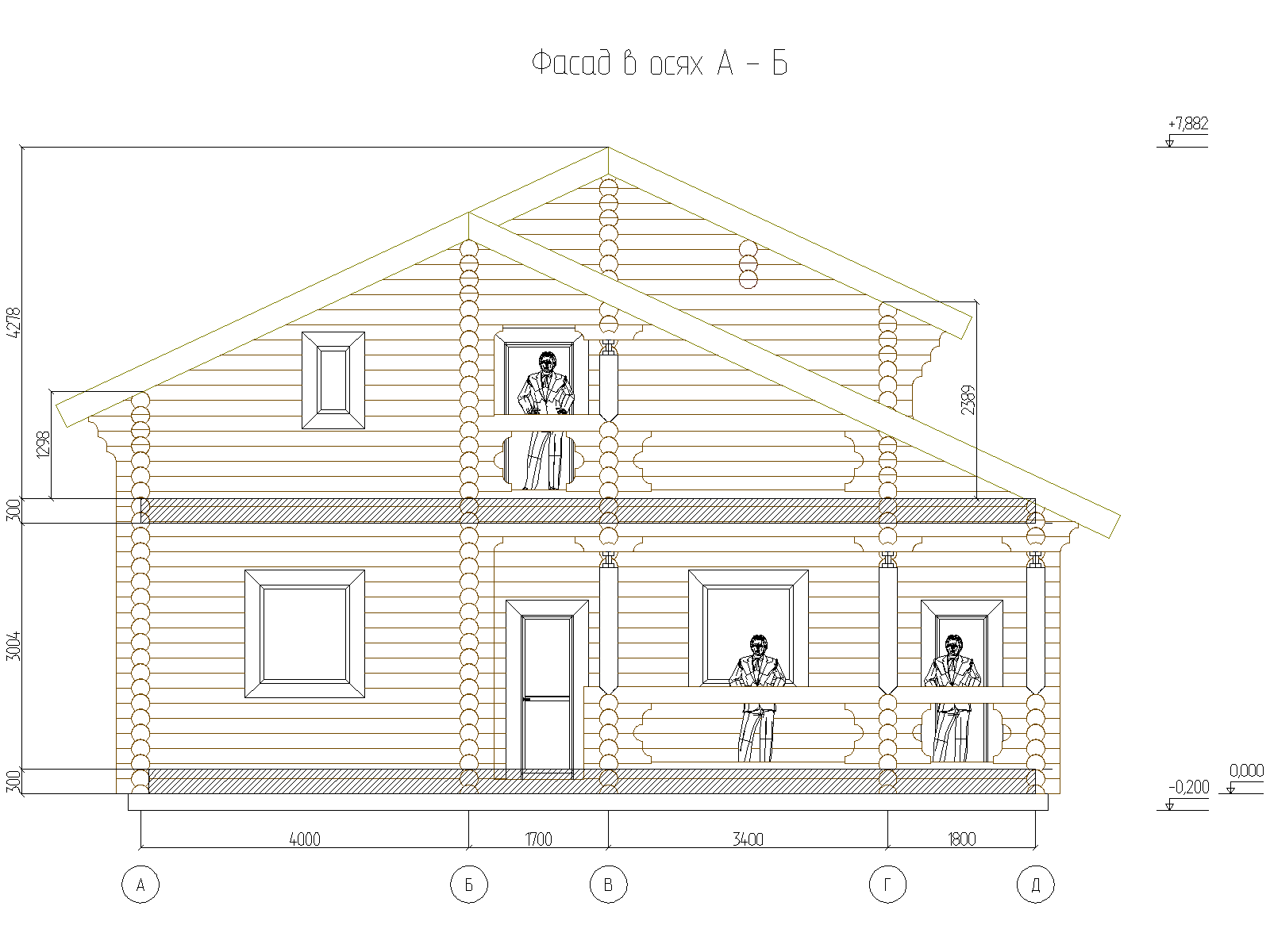 5
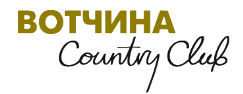 Вотчина Country Club  +7(495)565-32-32
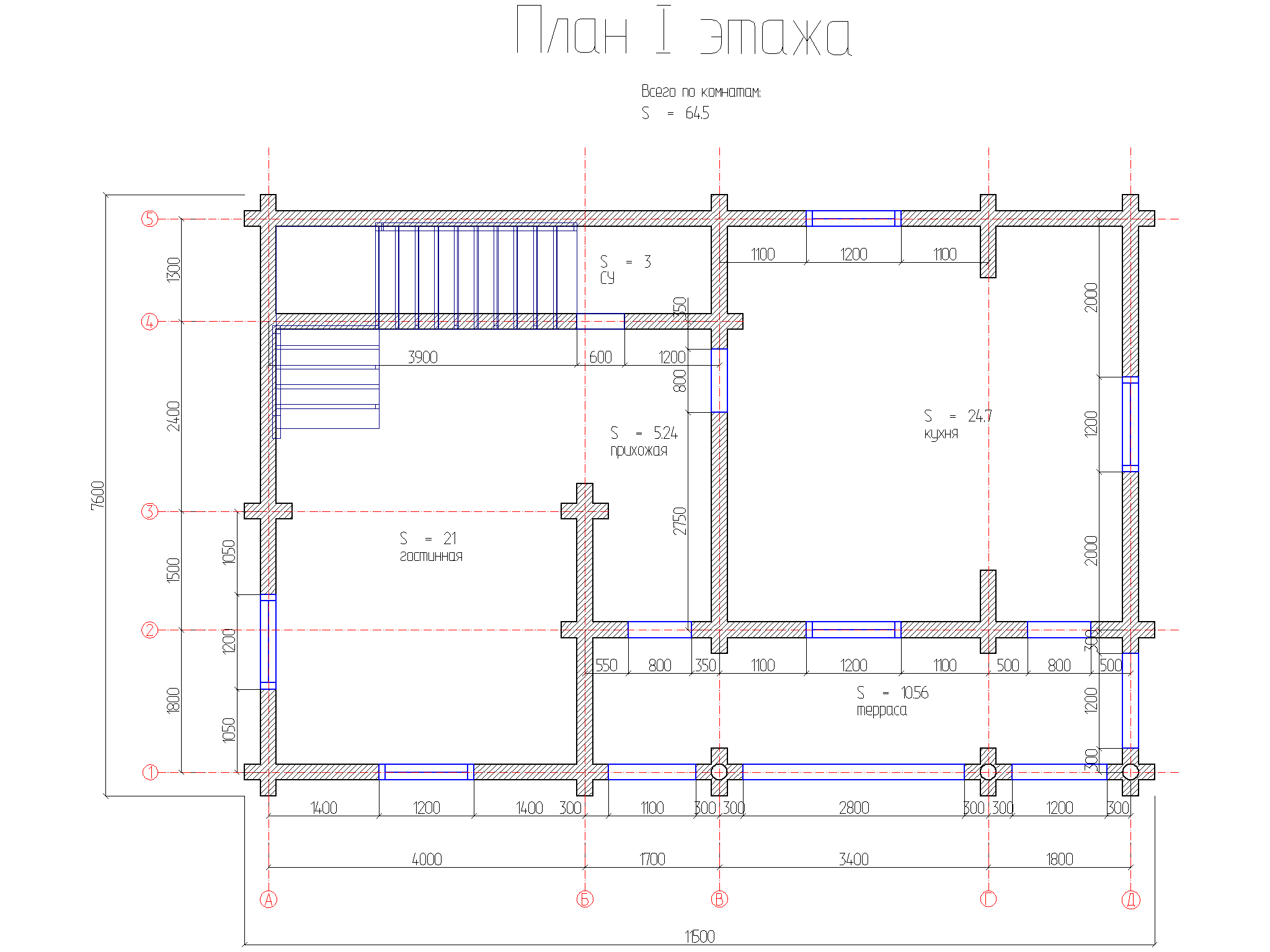 6
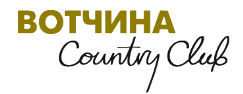 Вотчина Country Club  +7(495)565-32-32
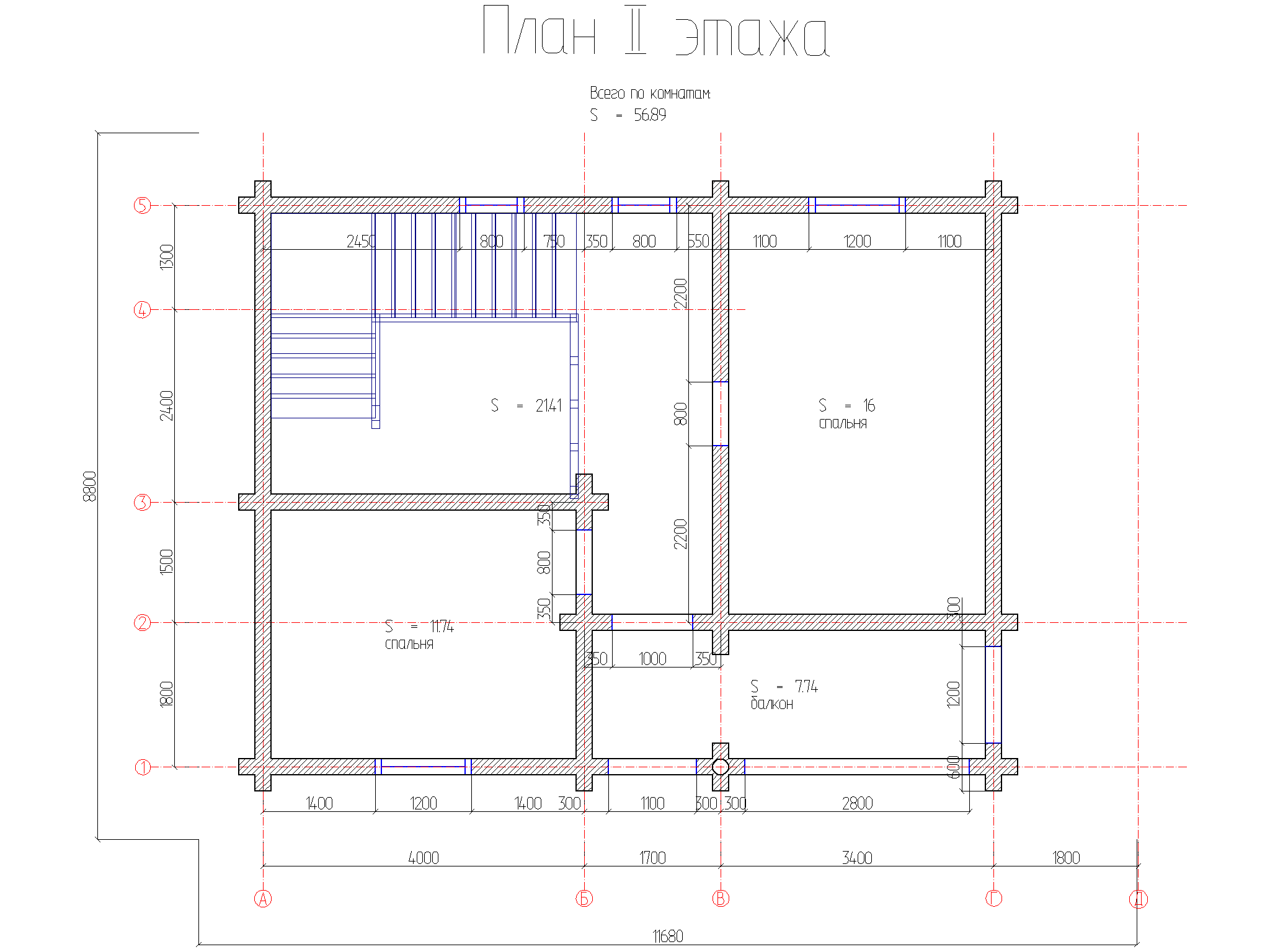 7
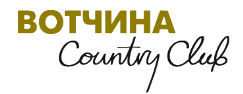 Вотчина Country Club  +7(495)565-32-32